Jméno autora: Mgr. Zdeněk ChalupskýDatum vytvoření: 21. 9. 2012
Číslo DUM: VY_32_INOVACE_16_FY_C
Ročník: I.
Fyzika
Vzdělávací oblast: Přírodovědné vzdělávání
Vzdělávací obor: Fyzika
Tematický okruh: Optika
Téma: Vybrané fyzikální veličiny v optice
Metodický list/anotace:

DUM Fyzikální veličiny v optice uvádí vybrané fyzikální veličiny a výpočty pro optiku.
S obsahem DUM pracujeme průběžně a lze ho použít pro souhrnné opakování.
Fyzikální veličiny v optice
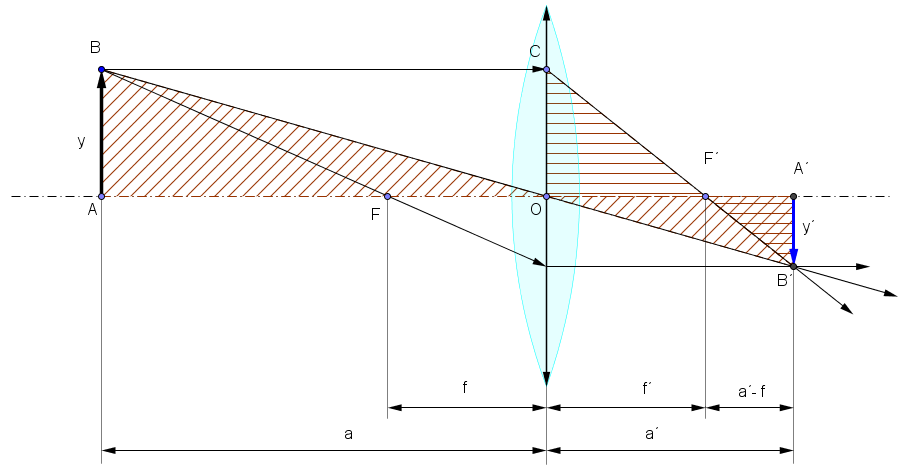 Obr. 1
► Rychlost světla a barva světla
► Spektrum viditelného světla monochromatické záření
► Index lomu
► Zobrazovací rovnice a příčné zvětšení
► Řešení
Rychlost světla a barva světla
rychlost světla ve vakuu c = 299 792 458 m·s-1 … přesně
pro výpočty použijeme přibližnou hodnotu c = 3 · 108 m·s-1
Rychlost světla v jiném prostředí než ve vakuu je vždy menší.
rychlost světla ve vodě
c = 2,25 . 108 m . s-1
rychlost světla ve skle
c = 1,5 . 108 m . s-1 - 2,0 . 108 m . s-1
[Speaker Notes: 875 517]
Spektrum viditelného světla monochromatické záření
Frekvence nebo vlnová délka ve vakuu určuje barvu světla.
Frekvence nebo vlnová délka
ve vakuu určuje barvu světla.
infračervené záření
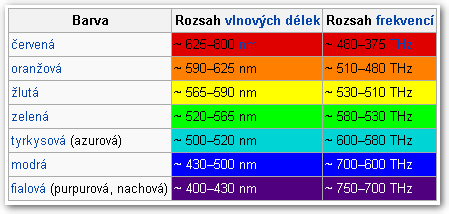 Obr. 2
?
aultrafialové záření
Jaká je největší frekvence viditelného světla? [769 THz] řešení
Index lomu
absolutní index lomu
relativní index lomu
relativní index lomu je závislý na uspořádání, charakterizuje vlastnosti rozhraní dvou optických prostředí
absolutní index lomu je materiálovou konstantou
kolikrát je světlo světla rychlejší ve vakuu než ve vybraném prostředí
poměr rychlostí světla ve dvou optických prostředích nebo jejich poměr indexů lomu či poměr úhlu dopadu a lomu
Relativní index lomu na rozhraní prostředí označených čísly 1 a 2 a označovaný obvykle n12 úzce souvisí s absolutními indexy lomu těchto prostředí n1 a n2, je dán jejich poměrem v opačném pořadí.

Odvození vztahu:
Index lomu skla je 1,5. Jaká je rychlost světla ve skle?
Pro přechod vlnění opačným směrem je index lomu
Zobrazovací rovnice a příčné zvětšení
Zobrazovací rovnici lze použít pro výpočet vypuklého, dutého zrcadla a čoček.
Vyjadřuje souvislost mezi
předmětovou (a)
obrazovou (a')
a ohniskovou (f)
vzdáleností.
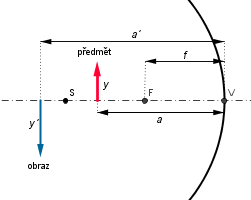 Veličiny a, a’, určující polohu předmětu a obrazu na optické ose
v prostoru před zrcadlem mají kladnou hodnotu
v prostoru za zrcadlem má zápornou hodnotu

kladná hodnota vzdálenosti a’ znamená skutečný obraz
záporná hodnota a’ obraz neskutečný / zdánlivý
Ohnisková vzdálenost f má
u dutého zrcadla kladnou hodnotu
u vypuklého zápornou hodnotu
Velikost y, y’ 
nad osou kladná
pod osou záporná
Příčné zvětšení zrcadla
Obr. 3
pro  Z > 0
obraz a předmět jsou ve stejných polorovinách, obraz je přímý a neskutečný
pro Z < 0
obraz a předmět  jsou v opačných polorovinách, obraz je převrácený a skutečný
Řešení
Jaká je největší frekvence viditelného světla? [769 THz]
Citace
Obr. 1, 2 Archiv autora
Obr. 3 VLACHOVÁ, Magda; KÁŽA, Jindřich. Techmania - Edutorium - Exponáty [online]. [cit. 21.9.2012]. Dostupný na WWW: http://techmania.cz/edutorium/art_exponaty.php?xkat=fyzika&xser=8aedf8656eed207376ec746c61h&key=712
Literatura
Wikipedia: the free encyclopedia [online]. San Francisco (CA): Wikimedia Foundation, 2001-2012 [cit.  21.9.2012]. Dostupné z: http://en.wikipedia.org/wiki/Main_Page